ENVIRONMENTAL ETHICS
Presented by:
Tarunpreet Kaur (2203902)
Naman Gupta (2203859)
INTRODUCTION 

ENVIRONMENTAL ETHICS CAN BE UNDERSTOOD IN SIMPLE TERMS AS RESPECT FOR THE 
INTRINSIC VALUE OF NATURE. IT IS A BRANCH OF APPLIED PHILOSOPHY THAT STUDIES THE 
CONCEPTUAL FOUNDATIONS OF ENVIRONMENTAL ISSUES AS WELL AS MORE CONCRETE ISSUES 
SURROUNDING SOCIETAL ATTITUDES,ACTIONS AND POLICIES TO PROTECT AND SUSTAIN 
BIODIVERSITY AND ECOLOGICAL SYSTEMS. 


ETHICAL CONSIDERATIONS IN ENVIRONMENTAL ISSUES ARE IMPORTANT BECAUSE :
INTRINSIC VALUE OF ENVIRONMNETAL ETHICS 

Intrinsic value refers to the inherent worth or value that something possesses independently of any external considerations, particularly its utility to humans. In the context of environmental ethics, it means that nature, including ecosystems, species, and individual organisms, has value simply because it exists.

INSTRUMENTAL VALUE OF ENVIRONMENTAL ETHICS

Instrumental value, in contrast, is the value of something in relation to its utility or usefulness for achieving some end or purpose, typically for human benefit. It means that nature is valuable because of the services, resources, or benefits it provides to humans or other species.
ETHICAL PERSPECTIVES ON ENVIRONMENTAL ETHICS 

Environmental ethics is a branch of ethics that focuses on the moral relationship between humans and the natural world. It explores various ethical perspectives and frameworks for addressing environmental issues. Here are some of the key ethical perspectives within environmental ethics:

Anthropocentrism
Biocentrism
Ecocentrism
Deep Ecology
Social Ecology
Ecofeminism
ANTHROPOCENTRISM

Anthropocentrism is when people believe humans are the most important beings, and they see nature as valuable only because it serves human needs and desires. It's a perspective where everything is viewed through the lens of how it benefits humans, often ignoring the value of nature for its own sake.

Key Points:

Environmental decisions are made based on the benefits or harms they bring to human well-being

Anthropocentrism often justifies resource exploitation and environmental modification for human needs and desires

Critics argue that it can lead to unsustainable practices and the neglect of non-human entities
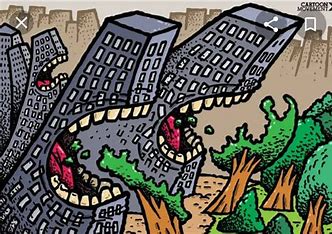 BIOCENTRISM 

Biocentrism extends ethical consideration to all living beings, not just humans. It recognizes that non-human life forms, such as animals, plants, and ecosystems, have intrinsic value and should be respected and protected

Key Points:

All living entities have moral significance and should be considered in ethical decision-making 

Biocentrism challenges anthropocentrism by emphasizing the value of non-human life 

It often advocates for the preservation and conservation of ecosystems and species
ECOCENTRISM

Ecocentrism goes beyond biocentrism by emphasizing the intrinsic value of entire ecosystems. It sees ecosystems as wholes with value independent of the sum of their parts.

Key Points:

Ecosystems have their own integrity and worth, and they should be protected and conserved for their sake 

Ecocentrism argues for a holistic approach to environmental ethics, considering the interconnectedness of all life within an ecosystem
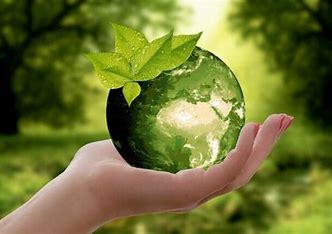 DEEP ECOLOGY

Deep ecology is an ecocentric perspective that contends that all life forms and the environment have intrinsic value. It advocates for a fundamental shift in the human relationship with nature.

Key points:

Deep ecologists argue for a profound change in values and lifestyles, promoting a non-anthropocentric worldview.

They often challenge the growth-oriented, consumerist, and industrial society as detrimental to the environment
SOCIAL ECOLOGY 

Social ecology is a perspective that explores the relationship between human societies and the environment. It emphasizes the impact of social systems, such as politics, economics, and culture, on the environment.

Key points:

Social ecology addresses issues like environmental justice, inequality, and social systems, alongside ecological concerns 

It seeks to create a more equitable and sustainable society through a combination of social and environmental reforms
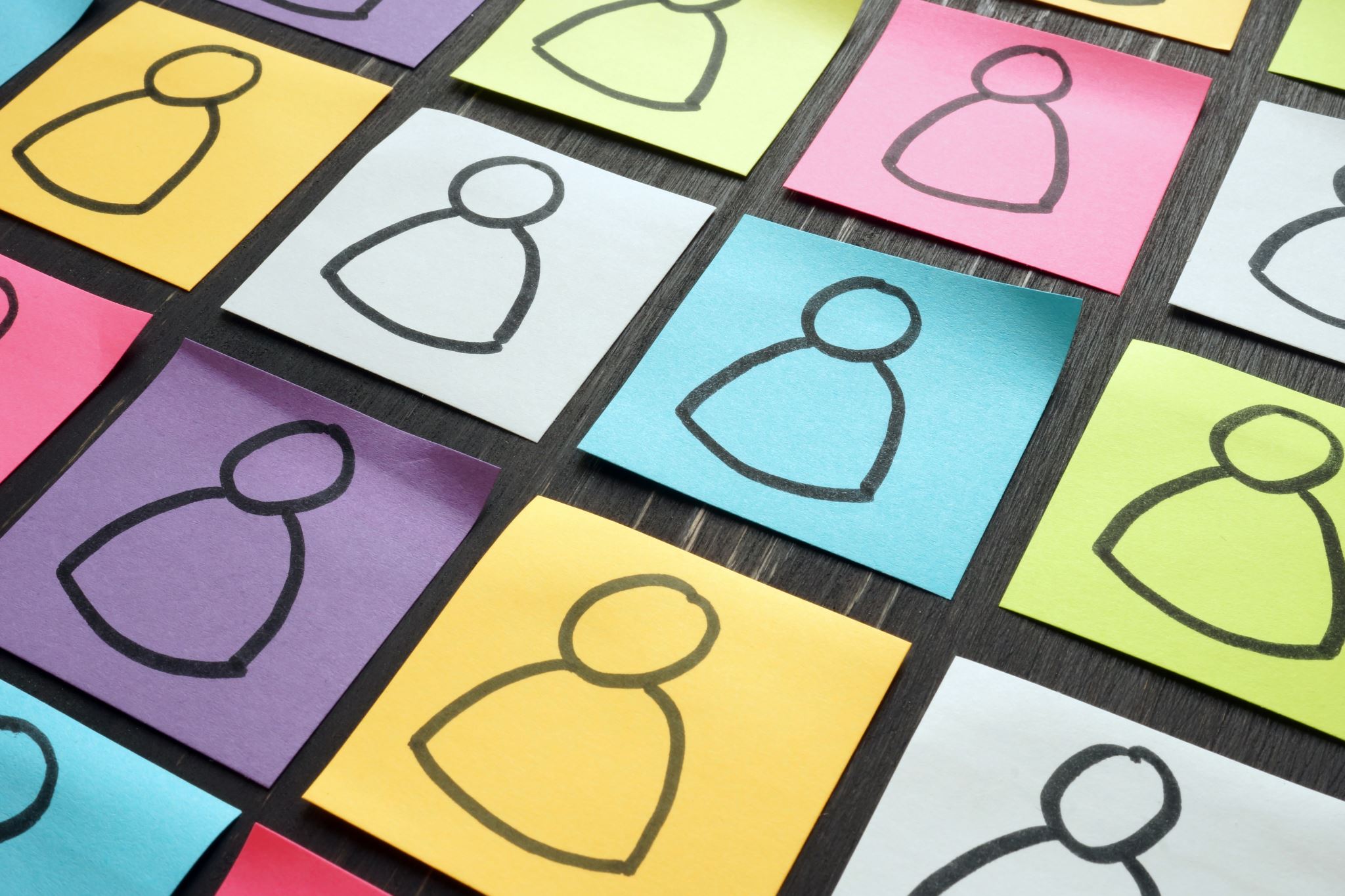 ECOFEMINISM
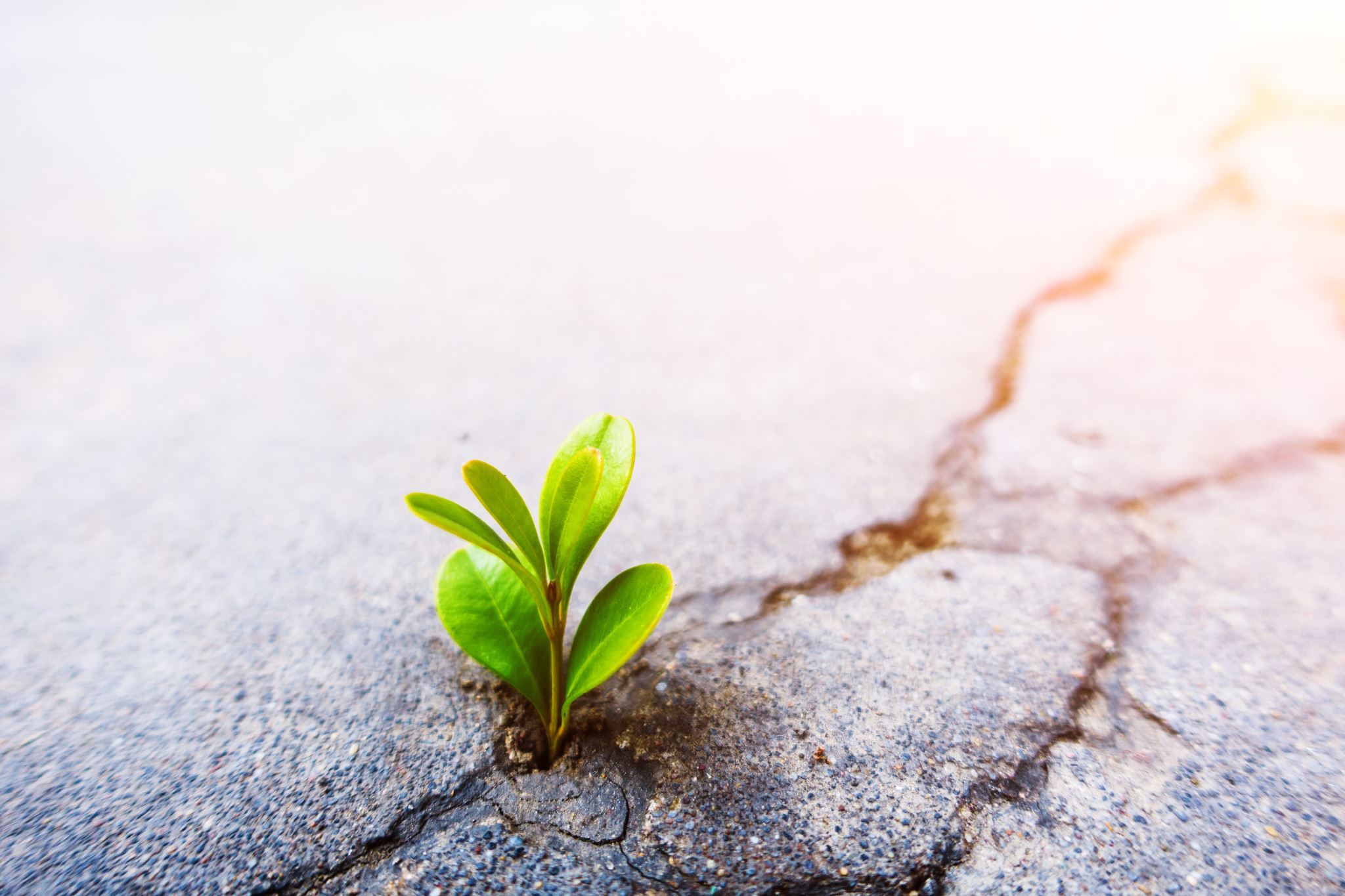 CONSERVATION ETHICS
Conservation ethics is an ethical framework guiding the responsible preservation, protection, and sustainable use of the natural environment, emphasizing nature's intrinsic value and moral responsibilities to future generations.

Intrinsic Value: Nature has inherent worth, not just for human use.
Stewardship: We're responsible for preserving and managing resources.
Sustainability: Using resources in ways that ensure their future availability.
Biodiversity: Protecting diverse species and ecosystems.
Interconnectedness: Actions affect entire ecosystems.
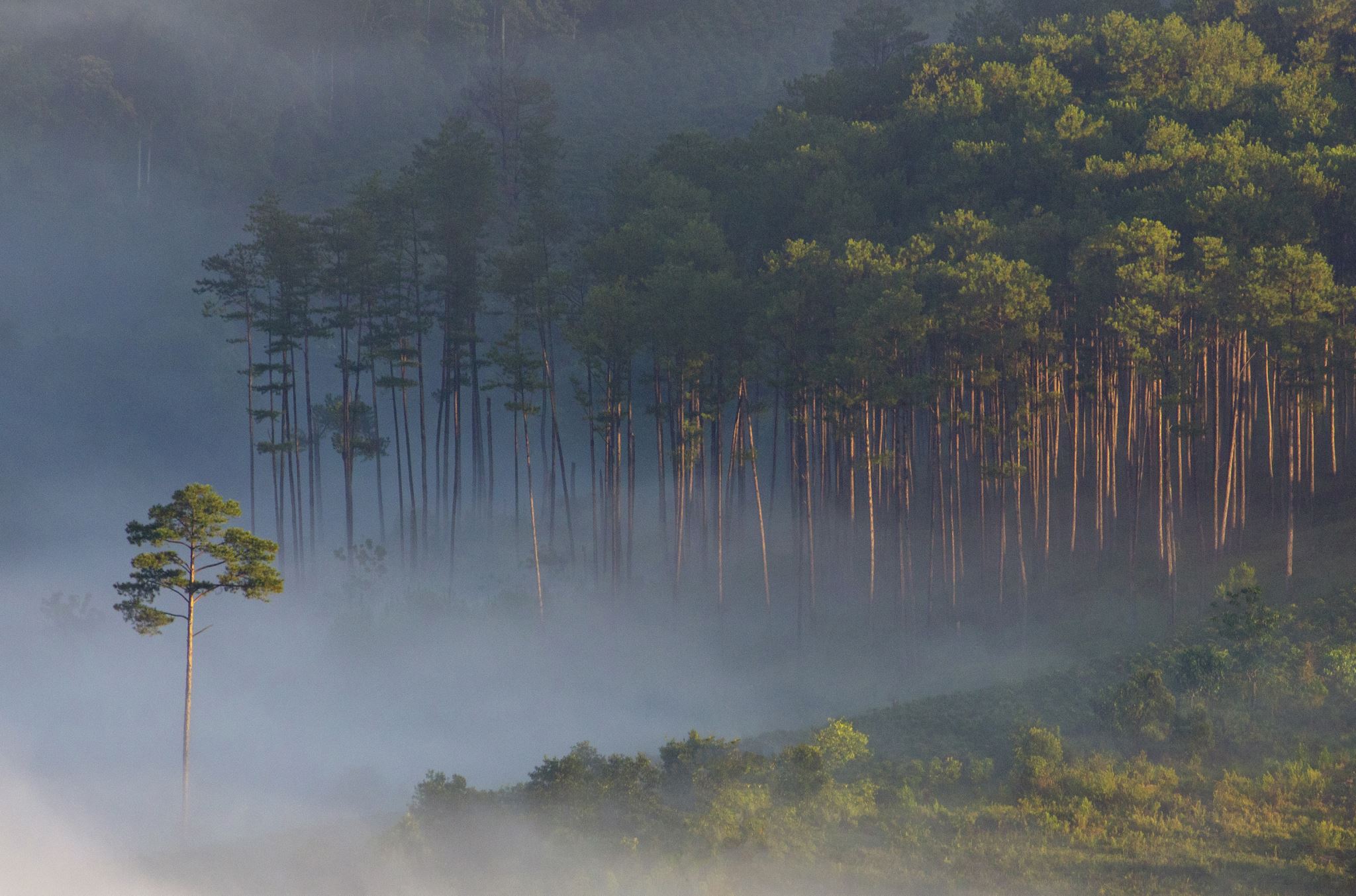 CASE STUDY ON DEFORESTATION
Deforestation, the widespread clearing of trees, poses a critical threat to the world's ecosystems. This case study focuses on the Amazon Rainforest, one of the most biodiverse regions on Earth, to examine the causes, consequences, and conservation efforts related to deforestation.

Case Study Location: The Amazon Rainforest
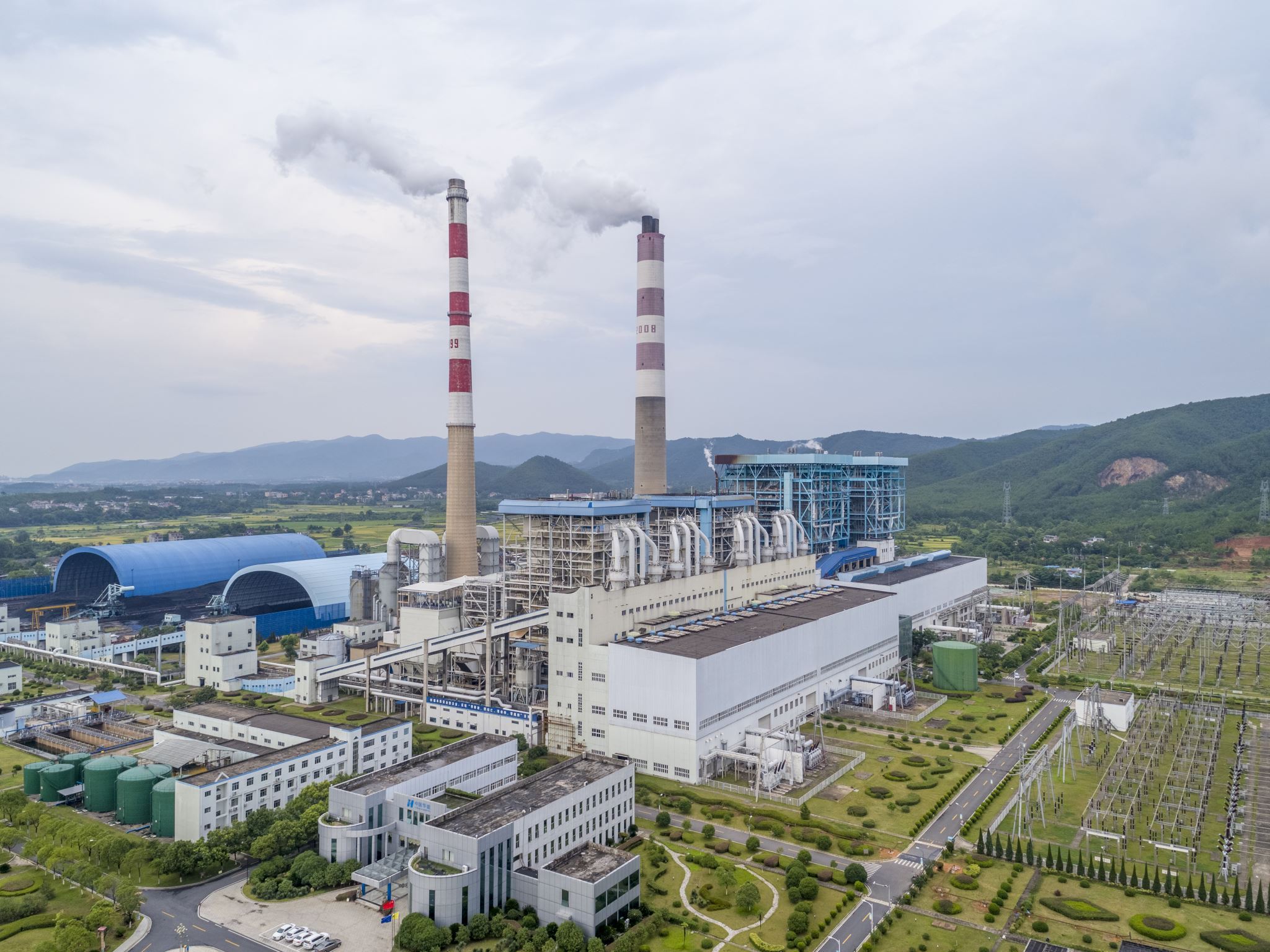 Causes of Deforestation in Amazon Rainforest :
Agriculture
Logging
Infrastructure Development
Mining

Environmental Consequences:
Biodiversity Loss
Ecosystem Disruption
Climate Impact
Government and International Responses:

National Policies: Amazonian countries have implemented policies and regulations to address deforestation.
International Agreements: Global agreements, such as the Paris Agreement, include measures to combat deforestation.

Conservation Efforts:

Successful Initiatives: Several conservation initiatives and sustainable development projects aim to protect the Amazon and its resources.
Community Involvement: Local communities, NGOs, and global organizations actively participate in these conservation efforts.
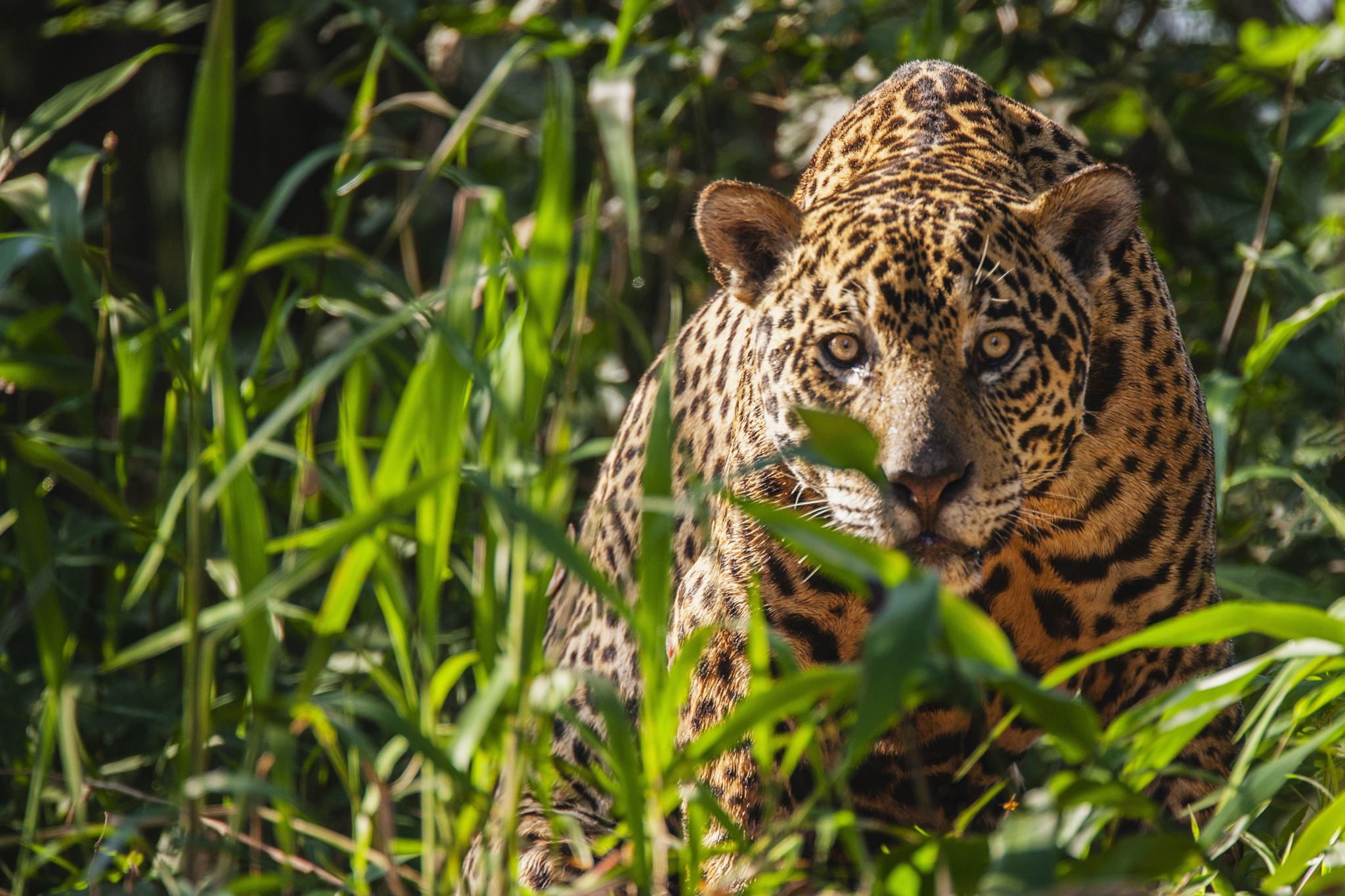 Case Study on the Conservation of Endangered Species
Endangered species are at the brink of extinction, facing multiple threats to their survival. This case study examines the efforts to conserve and protect a specific endangered species, the Bengal Tiger, in the Sundarbans mangrove forest region of India and Bangladesh.

Species Profile: Bengal Tiger 

Threats to the Bengal Tiger:

Habitat Loss: Tigers are losing their home in Sundarbans because of farming, cutting trees, and building.
Poaching: People are hunting tigers illegally to sell them, endangering their lives.

Human-Wildlife Conflict: More people mean tigers and humans are fighting, sometimes leading to tigers being killed in revenge.
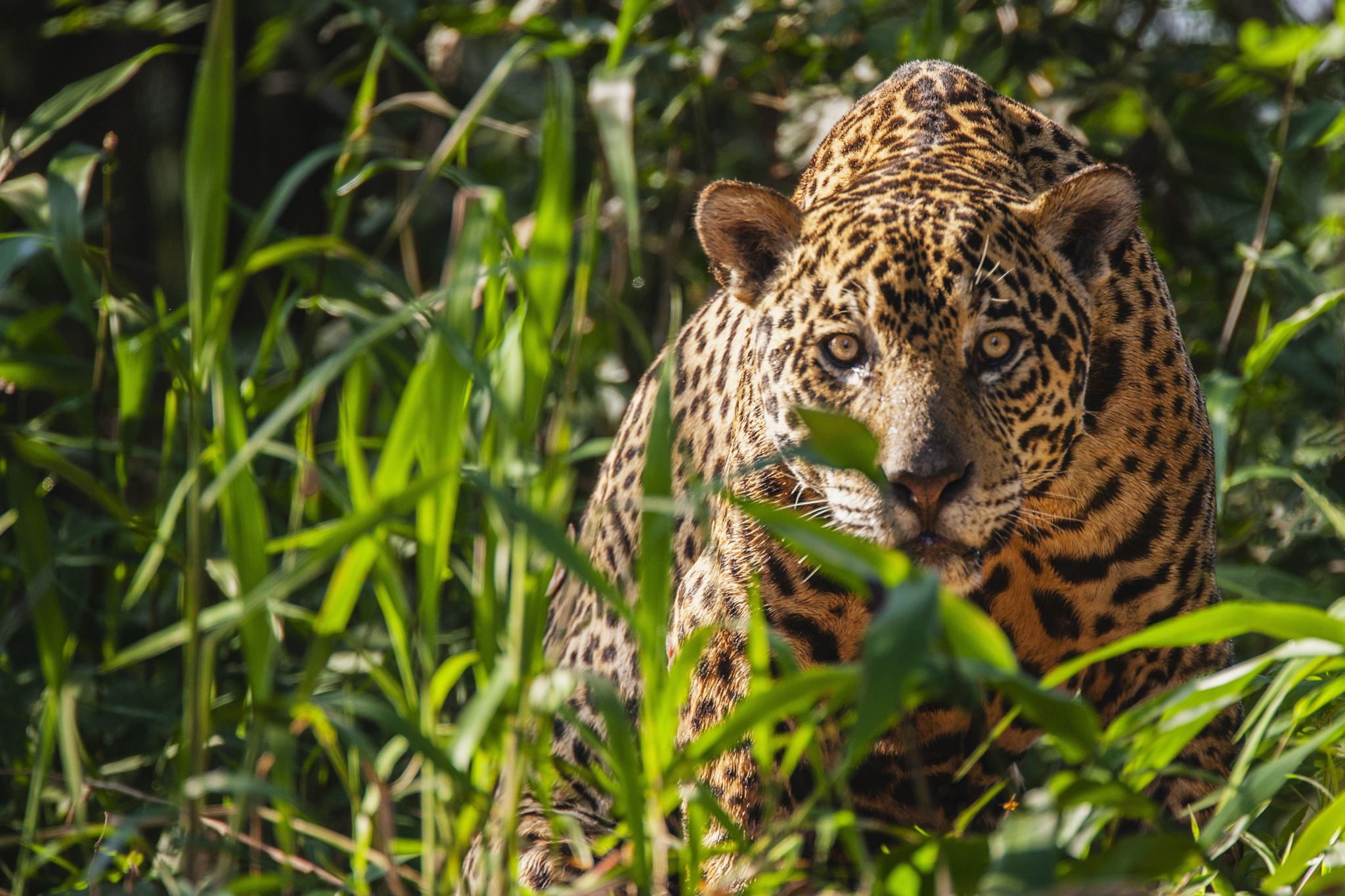 Conservation Efforts:

Protected Areas: Establishing protected areas and wildlife reserves within the Sundarbans to safeguard tiger habitats.
Anti-Poaching Measures: Strengthening law enforcement, anti-poaching patrols, and the prosecution of wildlife traffickers.
Community Engagement: Involving local communities in conservation efforts and providing incentives for their participation.
Scientific Research: Conducting research on tiger behavior, population dynamics, and health to inform conservation strategies.
Global Collaboration: Partnering with international organizations to support tiger conservation and combat illegal wildlife trade.
ETHICAL CONSUMERISM
Ethical consumerism emphasizes conscious choices, aligning purchases with personal values. It involves informed decisions, considering social, environmental, and ethical factors in products and services. This lifestyle promotes sustainability and responsible consumption.
Ethical consumerism is based on the following principles:

Social Responsibility
Environmental Sustainability
Animal Welfare
Local and Fair Trade
Transparency and Accountability
Health and Well-being
Supporting Social Causes
Minimalism and Anti-Consumerism
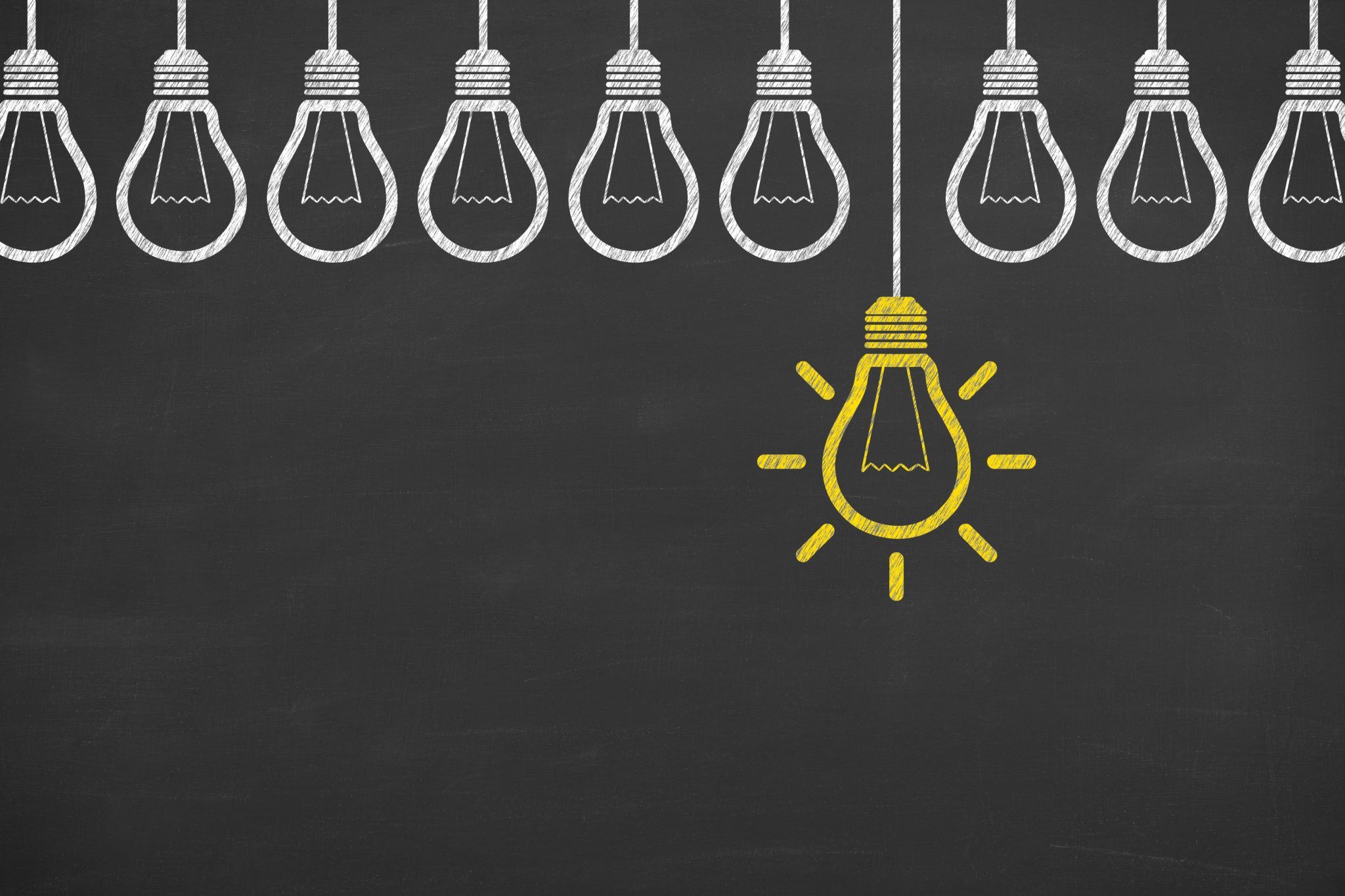 EDUCATION AND ADVOCACY​
"Education and Advocacy" typically refer to activities aimed at raising awareness, informing others, and promoting ethical and sustainable practices.​
Education:
Raise Awareness
Consumer Education
School and Community Initiatives
Online Resources
Advocacy:
Policy Advocacy
Consumer Activism
NGO and Nonprofit Involvement
Corporate Engagement
Community Initiatives
International Cooperation
THANK YOU!